ФГБОУ ВО ПЕНЗЕНСКИЙ ГАУ
О стратегии национальной безопасности Российской Федерации
План:
Роль, основные понятия и цель Концепции национальной безопасности в РФ.
Правовая база Концепции  национальной безопасностив РФ.
Структура Концепции  национальной безопасности.
Угрозы национальной безопасности РФ в современных условиях.
Национальные интересы и стратегические национальные приоритеты.
Стратегия обеспечения национальной безопасности РФ.
Направления обеспечения национальной безопасности страны.
Концепция «О Стратегии национальной безопасности Российской Федерации» утверждена Указом Президента РФ31 декабря 2015 года № 683,в соответствии с федеральными законамиот 28 декабря 2010 г. № 390-ФЗ «О безопасности» и от 28 июня 2014 г. № 172-ФЗ «О стратегическом планировании в Российской Федерации».




Стратегия является основой для формирования и реализации государственной политики в сфере обеспечения национальной безопасности РФ.
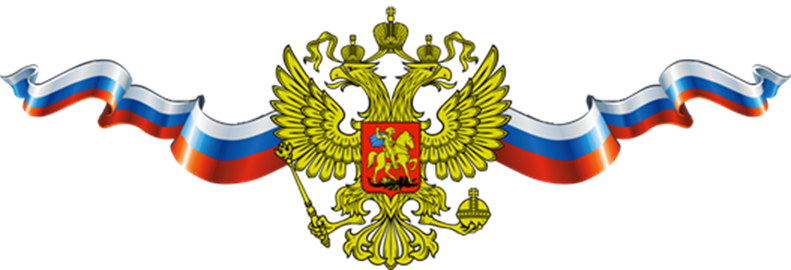 Концепция национальной безопасности – официальная система взглядов на обеспечение в РФ безопасности личности, общества и государства от внешних и внутренних угроз во всех сферах жизнедеятельности.
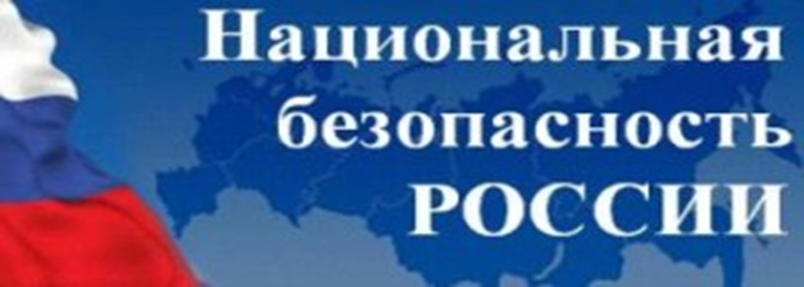 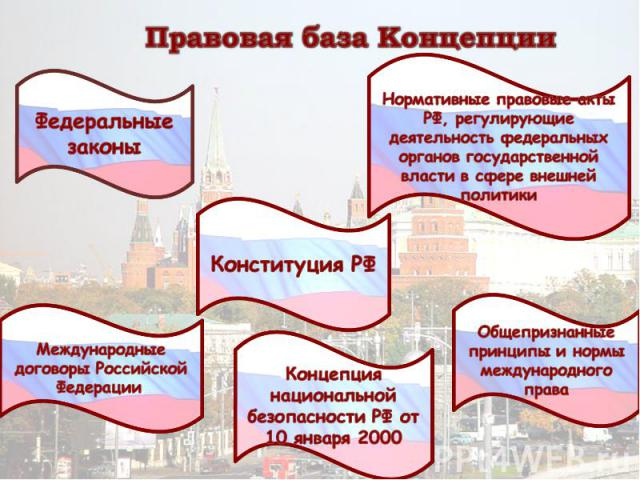 Основные понятия концепции
Национальная безопасность – состояние защищенности личности, общества и государства от внутренних и внешних угроз, при котором обеспечиваются реализация конституционных прав и свобод граждан РФ, достойные качество и уровень их жизни, суверенитет, независимость, государственная и территориальная целостность, устойчивое социально-экономическое развитие РФ. 
Национальная безопасность (НБ) включает в себя оборону страны и все виды безопасности, предусмотренные Конституцией и законодательством России:


 
безопасность в области образования, культуры, охраны здоровьяи другие виды и подвиды безопасности, входящие в НБ составной частью.
Понятие национальной безопасности
Основные факторы (группы факторов), оказывающие влияние на безопасность государства
Политические
Экономические
Идеологические
Информационно-психологические
Физико-географические
Военные
Геополитические
Религиозные
Технические
Экологические
Национальные
Демографические
Национальная безопасность – состояние защищенности национальных интересов от внутренних и внешних угроз, обеспечивающее прогрессивное развитие личности, общества и государства.
Безопасностьгосударства
Безопасностьличности
Безопасностьобщества
Основные понятия концепции
Национальные интересы – объективно значимые потребности личности, общества и государства в обеспечении их защищенностии устойчивого развития.
Угроза национальной безопасности – совокупность условий и факторов, создающих прямую или косвенную возможность нанесения ущерба национальным интересам.
Обеспечение национальной безопасности – реализация органами государственной власти местного самоуправления во взаимодействии с институтами гражданского общества политических, военных, организационных, социально-экономических, информационных, правовых и иных мер, направленных на противодействие угрозамНБ и удовлетворение национальных интересов.
Стратегические национальные приоритеты – важнейшие направления обеспечения НБ.
Система обеспечения национальной безопасности – совокупность осуществляющих реализацию государственной политики в сфере обеспечения НБ органов государственной власти и органов местного самоуправления и находящихся в их распоряжении инструментов.
Россия в современном мире
Анализ современной социально-экономической и политической ситуации в стране (достижения и проблемы).
Угрозы национальной безопасности РФ: 
политическое, экономическое, военное и информационное давление стран НАТО; глобальная  региональная нестабильность, неравномерное развитие стран, борьба за ресурсы и транспортные артерии, конкуренция за влияние в мире, активизация неконтролируемой и незаконной миграции, этнонациональные конфликты, международный терроризм, религиозная вражда, экстремизм, неконтролируемое распространение вооружения, критическое состояние физической сохранности опасных объектов и материалов, противоборство в информационном пространстве, демографическая ситуация, проблемы окружающей среды и продовольственной безопасности, эпидемии, финансово-экономические  кризисы, новые формы противоправной деятельности, торговля людьми, наркоторговля.
Национальные интересы и стратегические национальные приоритеты
Укрепление обороны страны, обеспечение незыблемости        конституционного строя, суверенитета, независимости,        государственной и территориальной целостности РФ.
Укрепление национального согласия, политической и социальной стабильности, развитие демократических институтов, совершенствование механизмов взаимодействия государства и гражданского общества.
Повышение качества жизни, укрепление здоровья населения, обеспечение стабильного демографического развития страны.
Сохранение и развитие культуры, традиционных российских духовно-нравственных ценностей.
Повышение конкурентоспособности национальной экономики.
Закрепление за РФ статуса одной из лидирующих мировых держав, деятельность которой направлена на поддержание стратегической стабильности и взаимовыгодных партнерских отношений в условиях полицентричного мира.
Стратегические национальные приоритеты:
оборона страны;
государственная и общественная безопасность;
повышение качества жизни российских граждан;
экономический рост;
наука, технологии и образование;
здравоохранение;
культура;
экология живых систем и рациональное природопользование;
стратегическая стабильность и равноправное стратегическое партнерство.
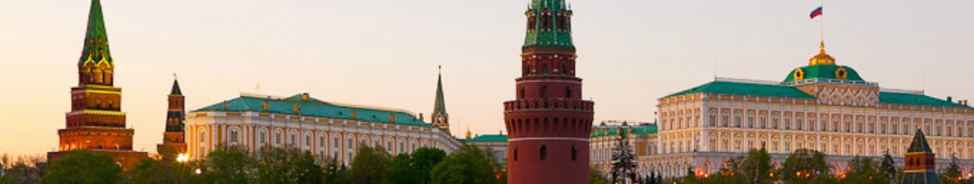 Обеспечение национальной безопасности
Оборона страны
Стратегическими целями обороны страны являются создание условий для мирного и динамичного социально-экономического развития РФ, обеспечение ее военной безопасности. 
Пути достижения:
стратегическое сдерживание и предотвращение военных конфликтов;
совершенствование военной организации государства;
совершенствование форм и способов применения Вооруженных Сил РФ;
повышение мобилизационной готовности.
Обеспечение обороны страны осуществляется на основании принципов рациональной достаточности и эффективности, в том числе путем применения методов и средств невоенного реагирования, механизмов дипломатии и миротворчества, расширения международного военногои военно-технического сотрудничества, контроля над вооружениеми использования других международно-правовых инструментов.
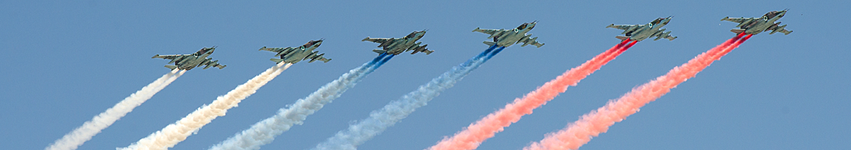 Государственная и общественная безопасность
Стратегическими целями государственной  и общественной безопасности являются защита конституционного строя, суверенитета, государственной и территориальной целостности РФ, основных прав и свобод человека и гражданина, сохранение гражданского мира, политической и социальной стабильности в обществе, защита населения и территорий от ЧС. 
Основные угрозы государственной и общественной безопасности:
разведывательная и иная деятельность;
деятельность террористических и экстремистских организаций;
деятельность радикальных общественных объединенийи группировок;
деятельность преступных организаций и группировок;
деятельность, связанная с использованием информационных и коммуникационных технологий для распространения и пропаганды идеологии фашизма, экстремизма, терроризма и сепаратизма;
преступные посягательства;
коррупция.
Главные направления  обеспечения государственнойи общественной безопасности:
усиление роли государства в качестве гаранта безопасности;
развитие взаимодействия органов обеспечения государственной безопасности и правопорядка с гражданским обществом;
повышение доверия граждан к правоохранительной и судебной системам РФ;
совершенствование структуры и деятельности федеральных органов исполнительной власти;
использование перспективных специальных средств  и техники для улучшения системы профессиональной подготовки специалистов в области обеспечения государственной и общественной безопасности; 
повышение защищенности граждан и общества от деструктивного информационного воздействия;
создание механизмов предупреждения и нейтрализации социальных и межнациональных конфликтов;
укрепление режима безопасного функционирования потенциально опасных объектов;
повышение социальной ответственности органов обеспечения государственной и общественной безопасности.
Обеспечение национальной безопасности в области защиты населения и территорий от ЧС природного, техногенного характера и пожарной опасности:
совершенствование и развитие единой государственной системы предупреждения и ликвидации ЧС;
повышение эффективности реализации полномочий органов местного самоуправления в области обеспечения безопасности жизнедеятельности населения;
обновление парка технологического оборудования и технологий производства;
развитие системы мониторинга и прогнозирования ЧС;
внедрение современных технических средств информирования и оповещения населения;
формирование культуры безопасности жизнедеятельности населения.
Повышение качества жизни российских граждан
Стратегическими целями обеспечения национальной безопасности в области повышения качества жизни являются развитие человеческого потенциала, удовлетворение материальных, социальных и духовных потребностей граждан, снижение уровня социального и имущественного неравенства населения, прежде всего за счет роста его доходов.
Повышение качества жизни граждан гарантируется за счет обеспечения продовольственной безопасности, большей доступности комфортного жилья, высококачественных и безопасных товаров и услуг, современного образования и здравоохранения, спортивных сооружений, создания высокоэффективных рабочих мест, благоприятных условий для повышения социальной мобильности, качества труда, его достойной оплаты, поддержки социально значимой трудовой занятости, обеспечения доступности объектов социальной, инженерной и транспортной инфраструктур для инвалидов и других маломобильных групп населения, достойного пенсионного обеспечения.
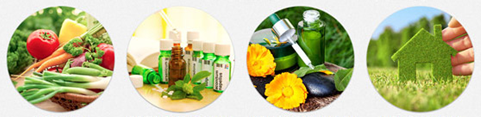 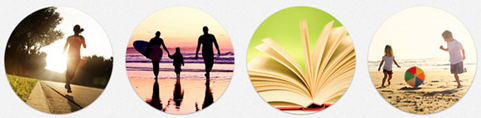 Обеспечение продовольственной безопасности:
достижение продовольственной независимости РФ;
повышение эффективности государственной поддержки сельскохозяйственных товаропроизводителей;
развитие племенного дела, селекции, семеноводства и рыбоводства;
повышение плодородия почв;
недопущение бесконтрольного оборота генно-инженерно-модифицированных организмов;
совершенствование системы технического регулирования, санитарного и фитосанитарного надзора, контроля в области обеспечения безопасности пищевых продуктов;
подготовка  научных работников и высококвалифицированных специалистов в области сельского хозяйства.
Экономический рост
Стратегическими целями обеспечения национальной безопасности являются развитие экономики страны, обеспечение экономической безопасности и создание условий для развития личности, перехода экономики на новый уровень технологического развития, вхождения России в число стран – лидеров по объему валового внутреннего продукта и успешного противостояния влиянию внутренних и внешних угроз.
Важнейшими факторами обеспечения экономической безопасности являются повышение эффективности государственного регулирования экономики в целях достижения устойчивого экономического роста, повышение производительности труда, освоение новых ресурсных источников, стабильность функционирования и развития финансовой системы, повышение ее защищенности, валютное регулирование и контроль, накопление финансовых резервов, сохранение финансовой стабильности, сбалансированности бюджетной системы, совершенствование межбюджетных отношений, преодоление оттока капитала и квалифицированных специалистов, увеличение объема внутренних сбережений и их трансформация в инвестиции, снижение инфляции, борьба с коррупцией и теневой экономикой.
Наука, технологии и образование
Стратегические цели обеспечения национальной безопасностив области науки, технологий и образования:
развитие системы научных, проектных и научно-технологических организаций, способной обеспечить модернизацию национальной экономики, реализацию конкурентных преимуществ РФ и оборону страны, государственную и общественную безопасность, а также формирование научно-технических заделов на перспективу;
повышение социальной мобильности, качества общего, профессионального и высшего образования, его доступности для всех категорий граждан, а также развитие фундаментальных научных исследований.
Для решения задач национальной безопасности в области науки, технологий и образования необходимы:
комплексное развитие научного потенциала, восстановление полного научно-производственного цикла – от фундаментальных научных исследований до внедрения достижений  науки в производство;
стимулирование и поддержка развития рынка инноваций, наукоемкой продукции;
формирование системы фундаментальных и прикладных научных исследований и ее  поддержка;
развитие перспективных высоких технологий (генная инженерия, робототехника, биологические, информационные и коммуникационные, когнитивные технологии, нанотехнологии и т. д.);
развитие взаимодействия образовательных организаций и научно-исследовательских центров с промышленными предприятиями;
повышение качества подготовки научных работников, инженеров, технических специалистов, способных обеспечить развитие науки и образования;
развитие системы среднего профессионального образования для подготовки квалифицированных рабочих в соответствии с лучшими мировыми стандартами;
Для решения задач национальной безопасности в области науки, технологий и образования необходимы:
создание благоприятных условий для научной деятельности;
обеспечение лидирующих позиций России в области фундаментального математического образования, физики, химии, биологии, технических наук, гуманитарных и социальных наук; 
развитие междисциплинарных исследований;
повышение роли школы в воспитании молодежи на основе традиционных российских духовно-нравственных и культурно-исторических ценностей, профилактике экстремизма и радикальной идеологии;
повышение качества преподавания русского языка, литературы, отечественной истории, основ светской этики, традиционных религий;
развитие системы поддержки талантливых детей, внешкольного дополнительного образования, детского техническогои художественного творчества;
развитие международных связей в области науки и образования, наращивание экспорта образовательных услуг, повышение привлекательности образования на русском языке.
Здравоохранение
Стратегические цели:
увеличение продолжительности жизни, снижение уровня инвалидностии смертности населения, увеличение численности населения;
повышение доступности и качества медицинской помощи;
совершенствование вертикальной системы контроля качества, эффективности и безопасности лекарственных средств;
соблюдение прав граждан и обеспечение государственных гарантийв сфере охраны здоровья.
Угрозы национальной безопасности в сфере охраны здоровья граждан:
возникновение эпидемий и пандемий, 
массовое распространение таких заболеваний, как онкологические, сердечно-сосудистые, эндокринологические, ВИЧ-инфекции, туберкулез, наркомания и алкоголизм;
увеличение случаев травм и отравлений;
доступность психоактивных и психотропных веществ для незаконного потребления.
Задачи в области здравоохранения:
выполнение государственных гарантий бесплатного оказания  медицинской помощи за счет системы обязательного медицинского страхования;
повышение эффективности нормативно-правового регулирования в области лицензирования медицинских услуг, контроль качества работы медицинских организаций, внедрение единых критериев оценки работы лечебно-профилактических учреждений; 
развитие профилактической медицины и первичной медико-санитарной помощи;
повышение эффективности специализированной высокотехнологичной скорой  медицинской помощи;
развитие службы охраны материнства и детства;
развитие паллиативной медицинской помощи;
развитие и внедрение инновационных методов диагностики, профилактики и лечения, а также создание основ персонализированной медицины;
ускоренное развитие фундаментальных и прикладных научных исследований, а также внедрение их результатов;
Задачи в области здравоохранения:
внедрение современных информационных и коммуникационных технологий;
развитие фармацевтической отрасли, преодоление ее сырьевой и технологической зависимости от зарубежных поставщиков, а также доступность качественных, эффективных и безопасных лекарственных средств;
развитие системы мониторинга биологической обстановки на территории РФ;
развитие медицинской реабилитации населения и совершенствование системы санаторно-курортного лечения;
подготовка специалистов в сфере охраны здоровья граждан, повышение качества подготовки, а также создание системы непрерывного медицинского образования;
возрождение традиций милосердия;
внедрение государственно-частного партнерства в сфере охраны здоровья граждан;
повышение конкурентоспособности российского здравоохранения на мировом рынке.
Культура
Стратегические цели обеспечения национальной безопасностив области культуры:
сохранение и приумножение традиционных российских духовно-нравственных ценностей как основы российского общества, воспитание детей и молодежи в духе гражданственности;
сохранение и развитие общероссийской идентичности народов Российской Федерации, единого культурного пространства страны;
повышение роли России в мировом гуманитарном и культурном пространстве.
Угрозы национальной безопасности в области культуры:
размывание традиционных российских духовно-нравственных ценностей и ослабление единства многонационального народа РФ путем внешней культурной информационной экспансии;
пропаганда вседозволенности и насилия, расовой, национальной и религиозной нетерпимости; 
снижение роли русского языка в мире, качества его преподавания;
попытки фальсификации российской и мировой истории; 
противоправные посягательства на объекты культуры.
Укрепление национальной безопасностив области культуры:
признание первостепенной роли культуры в сохранении и приумножении традиционных российских духовно-нравственных и культурных ценностей, укреплении единства многонационального народа РФ;
обеспечение культурного суверенитета РФ посредством принятия мерпо защите российского общества от внешней идейно-ценностной экспансии и деструктивного информационно-психологического воздействия, осуществление контроля в информационной сфереи недопущение распространения продукции экстремистского содержания, пропаганды насилия, расовой, религиозной и межнациональной нетерпимости;
создание системы духовно-нравственного и патриотического воспитания граждан, внедрение принципов духовно-нравственного развития в систему образования, молодежную и национальную политику, расширение культурно-просветительской деятельности;
улучшение материально-технической базы организаций культуры, создание условий для досуга, стимулирования творческого развития и художественного образования граждан;
Укрепление национальной безопасностив области культуры:
развитие внутреннего культурно-познавательного туризма;
формирование государственного заказа на создание кинематографической и печатной продукции, телерадиопрограмми интернет-ресурсов;
усиление государственного контроля за состоянием объектов культурного наследия (памятников истории и культуры); 
совершенствование системы подготовки специалистов в области истории и культуры, а также их социального обеспечения;
развитие общей гуманитарной и информационно-телекоммуникационной среды на территориях государств – участников СНГ и в сопредельных регионах;
использование культурного потенциала России в интересах многостороннего международного сотрудничества.
Экология живых системи рациональное природопользование
Стратегические цели обеспечения экологической безопасности и рационального природопользования :
сохранение и восстановление природных систем, обеспечение качества окружающей среды, необходимого для жизни человека и устойчивого развития экономики;
ликвидация экологического ущерба от хозяйственной деятельности в условиях возрастающей экономической активности и глобальных изменений климата.
Угрозы:
истощение запасов минерально-сырьевых, водных и биологических ресурсов;
преобладание в экономике добывающих и ресурсоемких отраслей; 
большой удельный вес теневой экономики в сфере использования природных ресурсов;
наличие экологически неблагополучных территорий и опасных производств;
нехватка мощностей по очистке атмосферных выбросов, промышленных и городских сточных вод, по обработке, обезвреживанию, утилизации, размещению и переработке твердых отходов производства и потребления;
низкая эффективность государственного контроля за состоянием окружающей среды и соблюдением экологических нормативов;
низкий уровень экологического образования и экологической культуры населения.
Меры достижения экологической безопасности и рационального природопользования
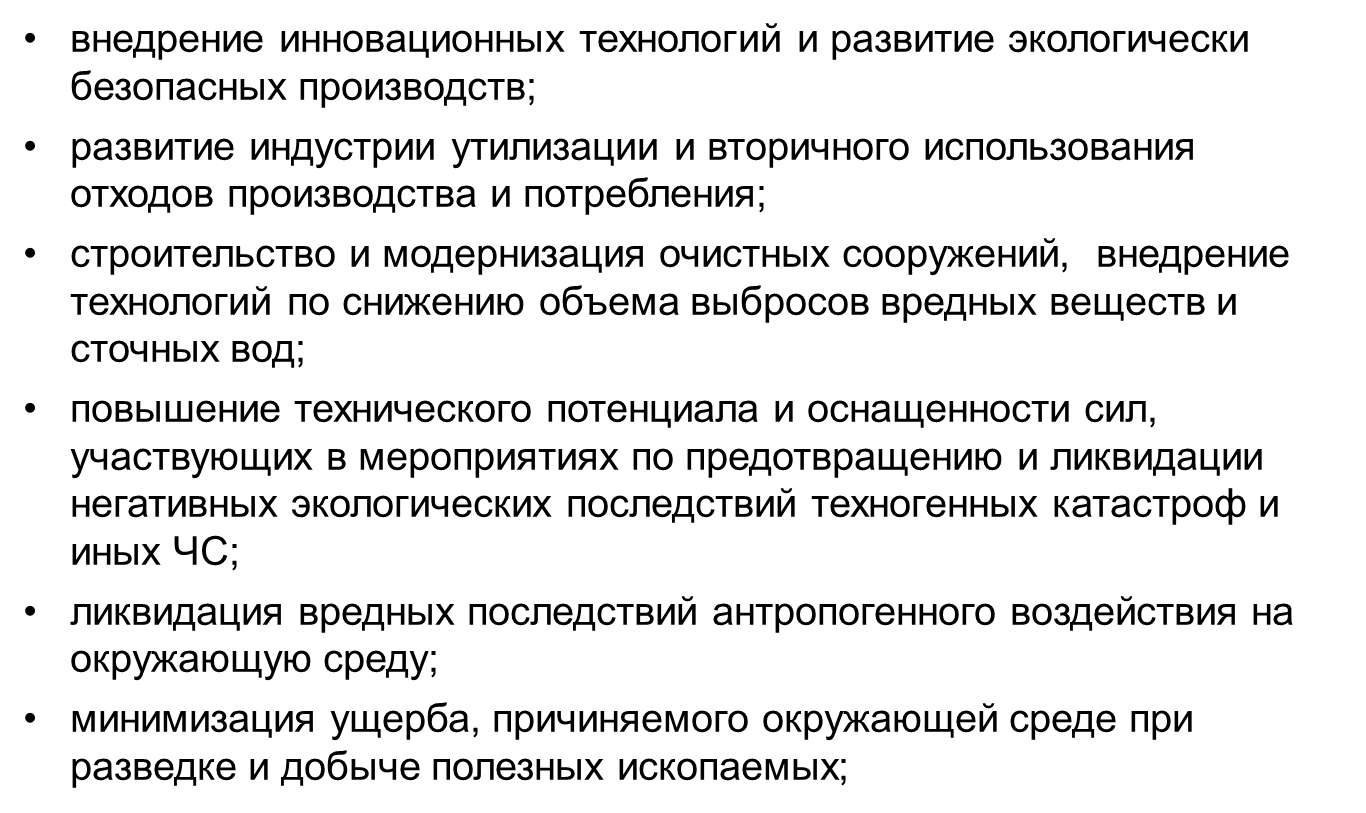 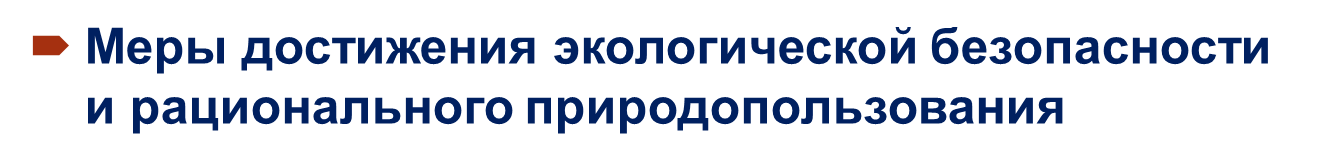 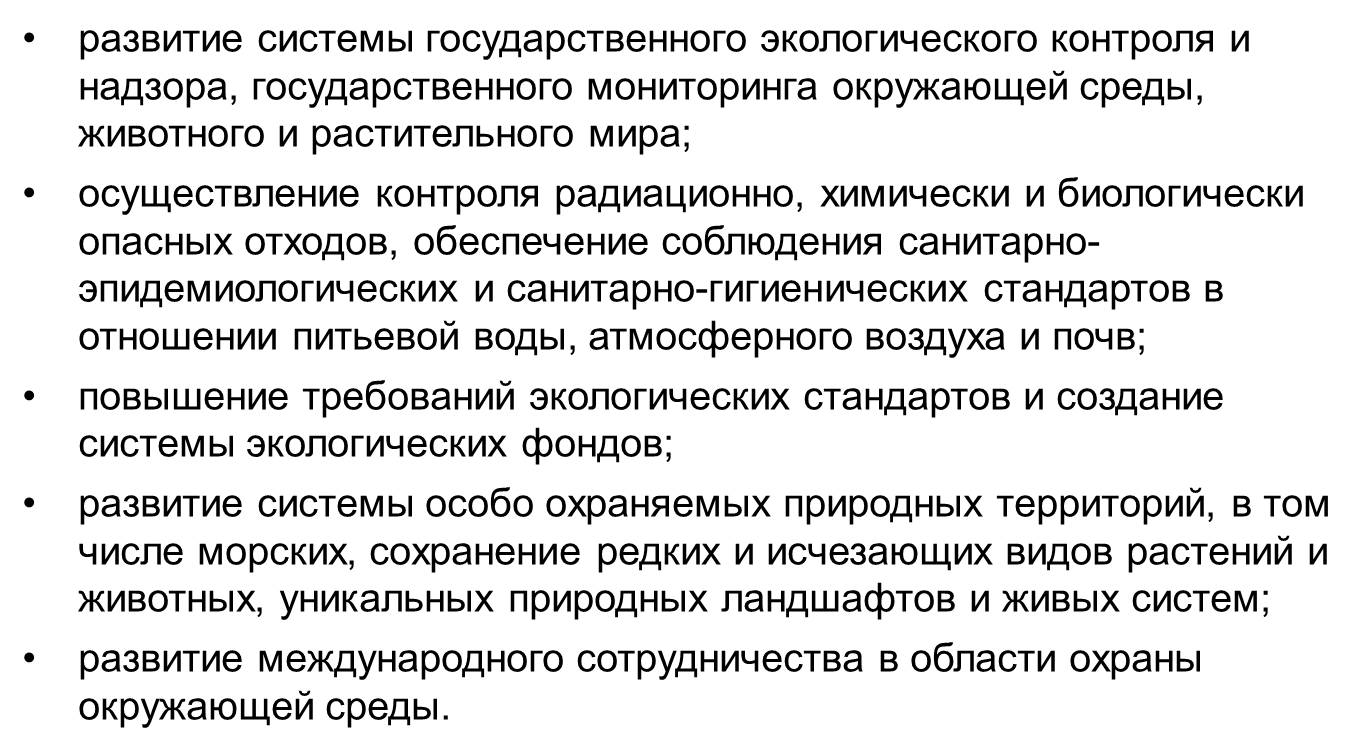 Стратегическая стабильностьи равноправное стратегическое партнерство
Активная внешняя политика РФ направлена на создание стабильной и устойчивой системы международных отношений, опирающейся на международное право и основанной на принципах равноправия, взаимного уважения, невмешательства во внутренние дела государств, взаимовыгодное сотрудничество, политическое урегулирование глобальных и региональных кризисных ситуаций. 
Развитие отношений двустороннего и многостороннего сотрудничества со всеми государствами. 
Укрепление международных механизмов нераспространения ядерного оружия и других видов оружия массового уничтожения, средств его доставки и относящихся к ним товаров и технологий.
Формирование системы международной информационной безопасности.
Организационные, нормативно-правовые и информационные основы реализации Стратегии
Реализация государственной политики Российской Федерации в сфере обеспечения национальной безопасности осуществляется путем согласованных действий всех элементов системы ее обеспечения под руководством Президента Российской Федерациии при координирующей роли Совета Безопасности Российской Федерации.
Стратегия реализуется на плановой основе за счет консолидации усилий и ресурсов органов государственной власти и органов местного самоуправления, развития их взаимодействия с институтами гражданского общества, а также комплексного использования политических, организационных, социально-экономических, правовых, информационных, военных, специальных и иных мер.
Организационные, нормативно-правовыеи информационные основы реализации Стратегии
Контроль за ходом реализации настоящей Стратегии осуществляется в рамках государственного мониторинга состояния национальной безопасности.
Информационную основу реализации настоящей Стратегии составляет федеральная информационная система стратегического планирования.
Положения настоящей Стратегии обязательны для выполнения всеми органами государственной власти и местного самоуправления и являются основой для разработки и корректировки документов стратегического планирования и программ в области обеспечения национальной безопасности и социально-экономического развития.
Основные показатели состояния национальной безопасности
Удовлетворенность граждан степенью защищенности своих конституционных прав и свобод, личных и имущественных интересов, в том числе от преступных посягательств.
Доля современных образцов вооружения, военной и специальной техники в вооруженных силах РФ, других войсках и органах.
Продолжительность жизни.
Валовой внутренний продукт на душу населения.
Децильный коэффициент (соотношение доходов 10 %  наиболее обеспеченного населения и 10 % наименее обеспеченного населения).
Уровень инфляции.
Уровень безработицы.
Доля расходов в валовом внутреннем продукте на развитие науки, технологий и образования.
Доля расходов в валовом внутреннем продукте на культуру.
Доля территории РФ, не соответствующая экологическим нормативам.
Реализация настоящей Стратегии призвана способствовать развитию национальной экономики, улучшению качества жизни граждан, укреплению политической стабильности в обществе, обеспечению обороны страны, государственной и общественной безопасности, повышению конкурентоспособностии международного престижа РФ.
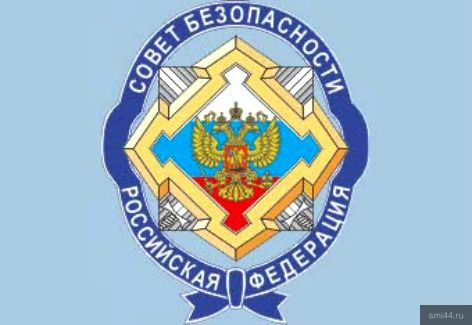 Литература:
Указ  Президента РФ от 31 декабря 2015 года№ 683 «О Стратегии национальной безопасности Российской Федерации».
Федеральный закон от 28 декабря 2010 г.№ 390-ФЗ «О безопасности».  
 Федеральный закон от 28 июня 2014 г. № 172-ФЗ «О стратегическом планировании в Российской Федерации».